15-1 Write each number in the standard form (digits).
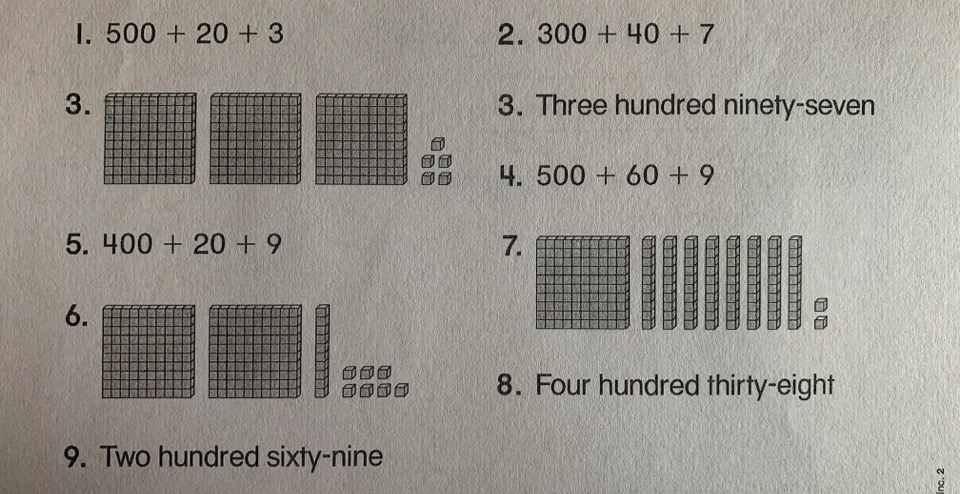 15-2
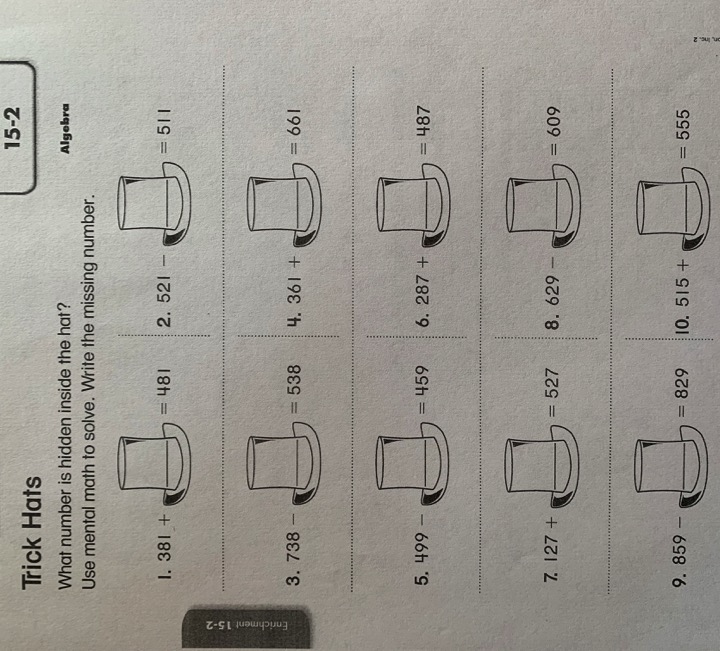 15-3
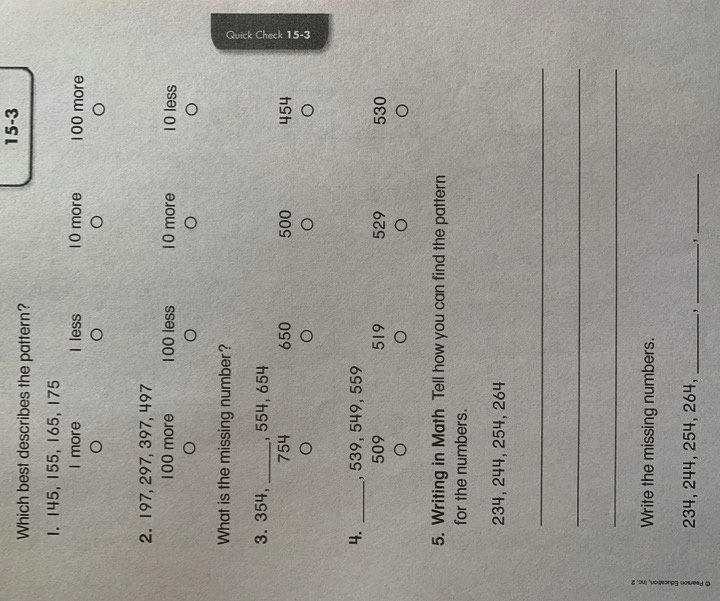 For number 5, write down the pattern and how you know this.